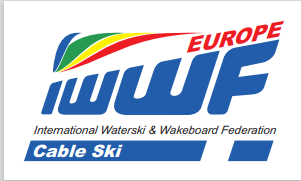 New Rules
2022
General information
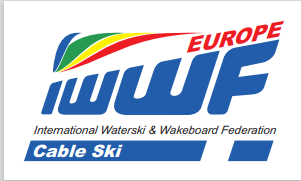 EMS is the place to go for:
Entering a competition on the calander
Applying to officiate at a competition
Entering athletes for a competition
Downloading the entered skiers into the scoring software
Uploading the results from the scoring software at the end of a competition
The IWWF has decided to ban all athletes and officials from Russia and Belarus at any official event (competition – seminar – council – …)
This means that any RUS or BLR participant at the seminar will not be on the participants list
For those who want to change nationality – athletes and officials both have to follow the “Rules of Eligibility”
Rule changes – General Rules (G2)
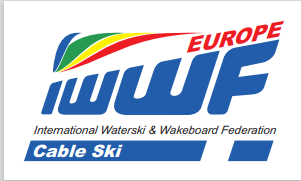 Rule G2.1: Safety Director
Safety is important !!! 
The organizer must ensure to have a Safety Director or responsible person for safety and introduce this person to the Chief Judge. Prior to the start of the competition, the Chief Judge and Safety Director need to meet and review potential safety issues that can occur at each of the events, to make sure all precautions are taken to avoid dangerous situations. 
The Safety Director shall be responsible for the safe conditions of all equipment, facilities and operation of the competition; but this shall not prevent him from delegating specific responsibilities to his assistants as approved by the Chief Judge. He shall have the authority to take whatever action is necessary including stopping the competition whenever he observes a condition, he believes unsafe. The Chief Judge may overrule any contemplated action or decision of the Safety Director on his own responsibility.
All skiers have to sign a waiver prior to their first start in the competition. The Chief Judge is responsible to have the waivers signed. Typically this will be delegated to either the Safety Director or the Chief Scorer. The waivers should be kept during the competition in a location easy available during the competition to be consulted in case anything happens.
G2.4: In all cases, the Safety Director shall submit an Incident Report if the Athlete is deemed to have sustained a concussion using the OWCRT On-Water Concussion Assessment Tool (OWCRT).
Rule changes – General Rules (G3)
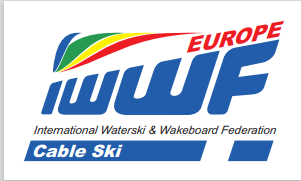 Rule G3.1: General International Cableski Competitions
All homologated competitions must be registered in advance on the IWWF Event Management System, EMS, per the time frames shown below. Registration is via the https://ems.iwwf.sport/ website. Competitions may be registered by Council, Federations or Organiser. Competitions are approved automatically after submission, but either a Federation or Council can reject competition. 
Titled events have a different procedure, please refer to Bye-Laws.
Rule G3.2: Entry
Skiers can only enter competitions via EMS
Rule G3.4: Officials
Officials have to apply for competitions via EMS
Organizers for non titled events have to accept the officials for the different positions. Note that RUS and BLR officials are not allowed to officiate.
Rule changes – General Rules
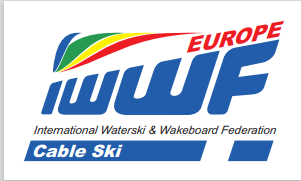 Rule G4.2: Divisions
We have split the Senior category into Seniors 1 and Seniors 2



Rule G5.2: Overall calculation
Added the Senior 2 category for overall calculation in Jump and Slalom.
Rule G8.1.3: Ranking list categories
Added Senior 2 category for the Ranking List
Rule changes – Technical Rules (TR 5)
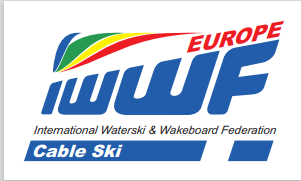 For safety we have eliminated the exit gate and replaced it by a buoy.
Rule TR5.1: General
In slalom the skier will follow the main running cable into the slalom competition area. A successful pass is scored when the skier enters the competition area goes around all buoys, and crossing the main running cable again before passing the exit middle line buoy the exit gate and turns around the deflection pulley that indicates the end of the competition area, all in skiing position (Rule TR2.3). By doing this he then qualifies for the next pass. Depending on the mode, continuous mode or alternating mode, the skier will stay on the cable for the next pass or will leave the handle. See for details on the mode below.
Rule TR5.3: Competition area and description of the slalom buoys
The colour of buoys shall be selected for maximum visibility. For the Slalom and exit middle line gate buoys a fluorescent red or yellow colour is recommended.
Other middle line buoys in the slalom course, if existing, shall be a different colour from the slalom and exit gate buoys. White or yellow is recommended.
Rule changes – Technical Rules (TR 5)
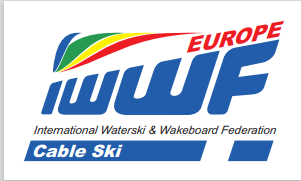 Rule TR5.9: Scoring in slalom
Use of an end gate course video. A video camera shall be located to display the end gate exit middle line buoy and the 6th buoy at all times. (see section IV. Appendices and Diagrams). The 3 judges shall be located on one tower in the middle of the course, with a live view on the course. Each judge shall judge the slalom buoys and the end gate exit middle line buoy independently. All three judges must be able to see the live stream from the exit gate course video camera without turning away from the course.
No video used. Two judges shall be on the first judging tower and one judge on a second judging tower, placed in a suitable position to judge the exit middle line buoy gate. Skier All buoys shall be judged by all judges. The exit gate shall be judged only by the exit gate judge.
Rule changes – Technical Rules (TR 6)
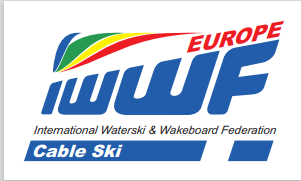 For safety in tricks we will no longer allow to cut inside close to the exit pulley.
Rule TR6.2: Safety – cutting inside
For safety reasons flips and other tricks that require cutting to the inside are not allowed within the last 25-30m before the skier reaches the end corner. This 25-30m mark will be indicated with a buoy on the water. The exit middle line buoy for slalom can be used as 25-30m mark. 
Should a skier cut to the inside after the mark buoy, this trick pass will be cancelled and his score will be zero for this pass, as this would be considered ‘unsafe behaviour’. If the event allows two attempts, the skier will still be allowed to take his second attempt.
Rule changes – Technical Rules (TR 10)
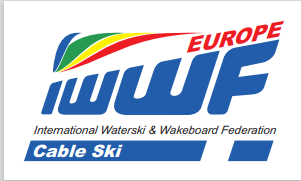 Rule TR10.3: Homologation fees

The homologation fees are payable on the submission of a homologation dossier, even if the homologation or the homologation level is refused. The nationals are free of charge.
The fee for a national competition WBW homologated is 50€.
The fee for a national competition normal or Record Capability homologated is 100€.
The fee for an international competition WBW or normal homologated is 100€. 
The fee for an international competition Record Capability homologated is 200€.
Rule changes – Specific Competition Rules (SC3)
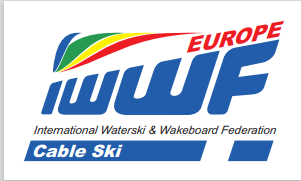 Confederation Cableski Junior Championships
Rule SC3.3: Non Team Skiers
A maximum number of 2 5 skiers for the U15 and another 5 skiers for the U19 (male or female), not selected for their national team may compete in the Confederation EC&AC Cableski Junior Championships as individuals in only one discipline each. Skiers entering as individuals, are allowed to participate in all events, Jump, Slalom, Tricks and Overall.
Rule changes – Specific Competition Rules (SC4)
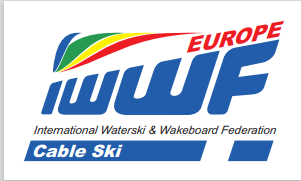 Confederation Cableski Senior Championships
Rule SC4.1.2: Categories
Skiers belonging to the age categories Seniors 1 and Seniors 2 or Seniors 3 as laid down in the Rule G4.2 are eligible for this Championships.
All skiers participating in the EC&AC Cableski Senior Championships will be put together in one age category and will ski with the rules of their Senior 1 age category as laid down in the Cableski Technical Rules. However if less than 5 skiers are entered in the Senior 2 age category, in any event, the Senior 2 category will not be opened for that event and skiers eligible as Senior 2 will ski with the Senior 1 category under the technical conditions of the Senior 1 category for that event.
Rule SC4.2: Team Selection
Each team for the Confederation EC&AC Cableski Seniors Championships shall consist of a maximum of 5 6 skiers either from the Senior 1 or Senior 2 age category, with the further limitation that no team may have more than 4 men or 4 women.
Rule changes – Specific Competition Rules (SC4)
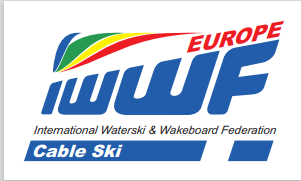 Rule SC4.3: Non-team skiers
A maximum number of 2 5 Skiers not selected for their national team, male or female, Senior 1 or Senior 2 may compete in the Confederation EC&AC Cableski Senior Championships as individuals in only one discipline each. Skiers entering as individuals, are allowed to participate in all events, Jump, Slalom, Tricks and Overall.
All skiers qualified as individuals must be entered by their federation.
Rule SC4.4: Qualification (slalom start speed)
Recommended Stating Speed for Slalom Preliminary Round
Diagrams – slalom
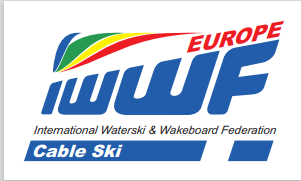 Please have a look at the new lay-out of most of the diagrams.
The new S6 Slalom Course looks now as follows:
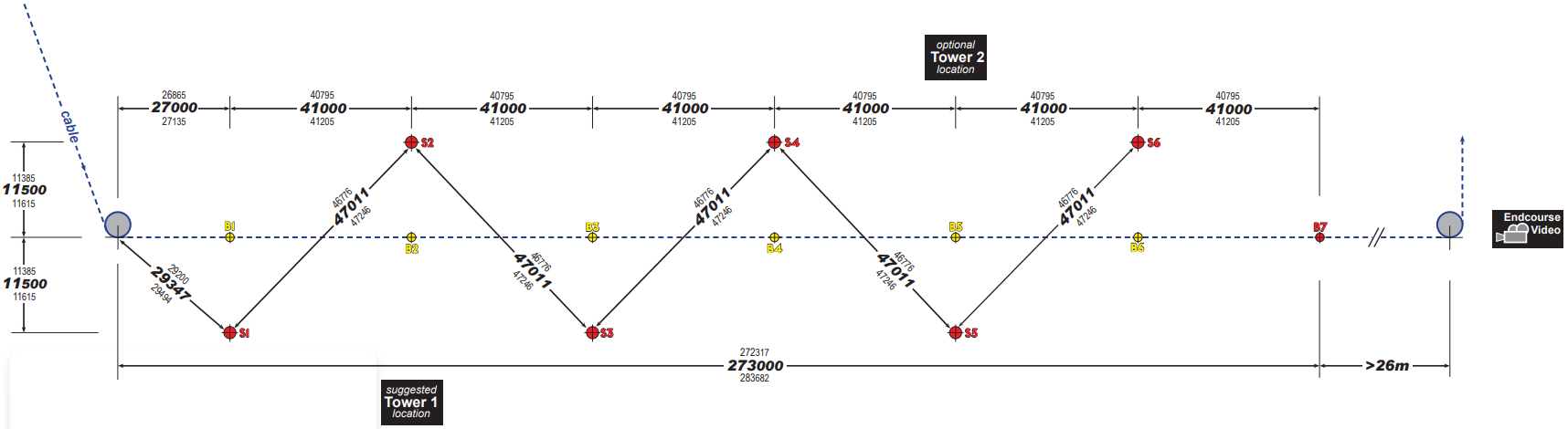 Diagrams – jump
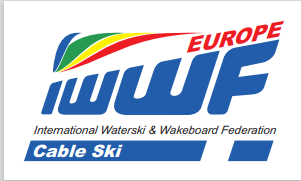 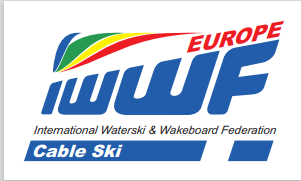 Questions ?